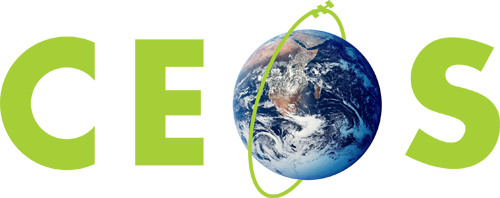 Committee on Earth Observation Satellites
ARD and Datacube for BIMSTEC
ISRO-CEOS Data Cube Initiatives, Progress and Future Activities
D. Dhar & T. Shukla
Space Application Centre 
ISRO
List of Activities
BIMSTEC DataCube
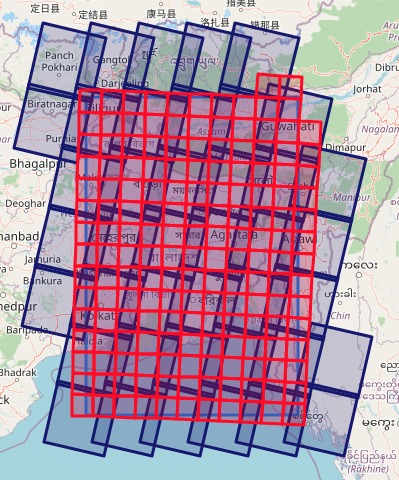 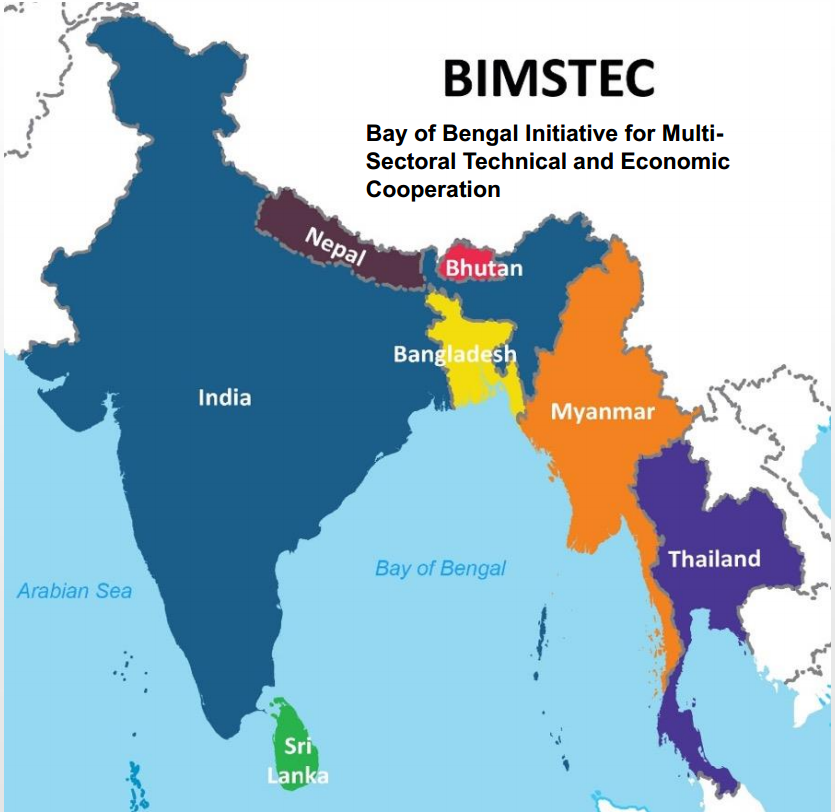 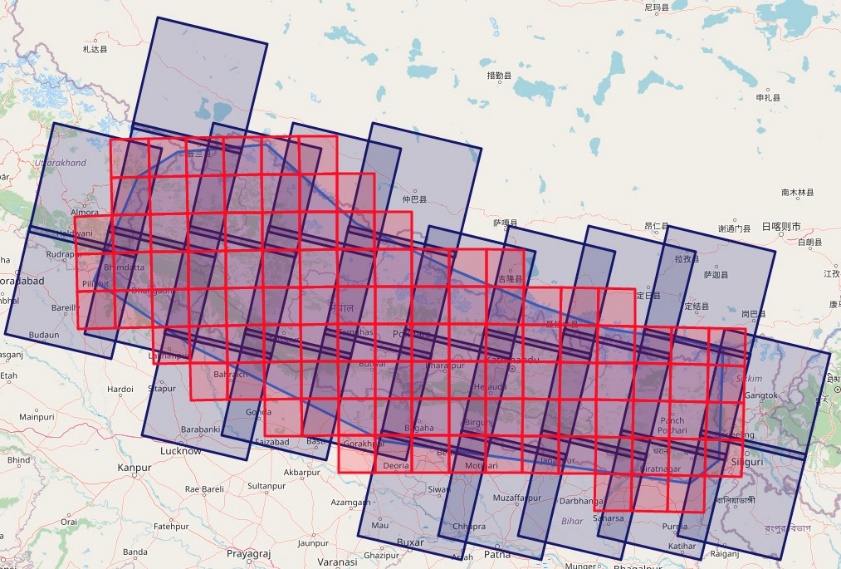 Bangladesh
Nepal
BIMSTEC Target Datacube Applications
Water
Land
Fractional Cover
LU/LC Detection/Change
Water Coverage
Urban Sprawl
Crop Acreage
PFZ Change Detection
Custom Mosaic
Burned Area
Coastline change
Forest Mapping/Change
Snow Coverage
Landing Page for AVID (Analytical Visualization for ISRO Datacube)
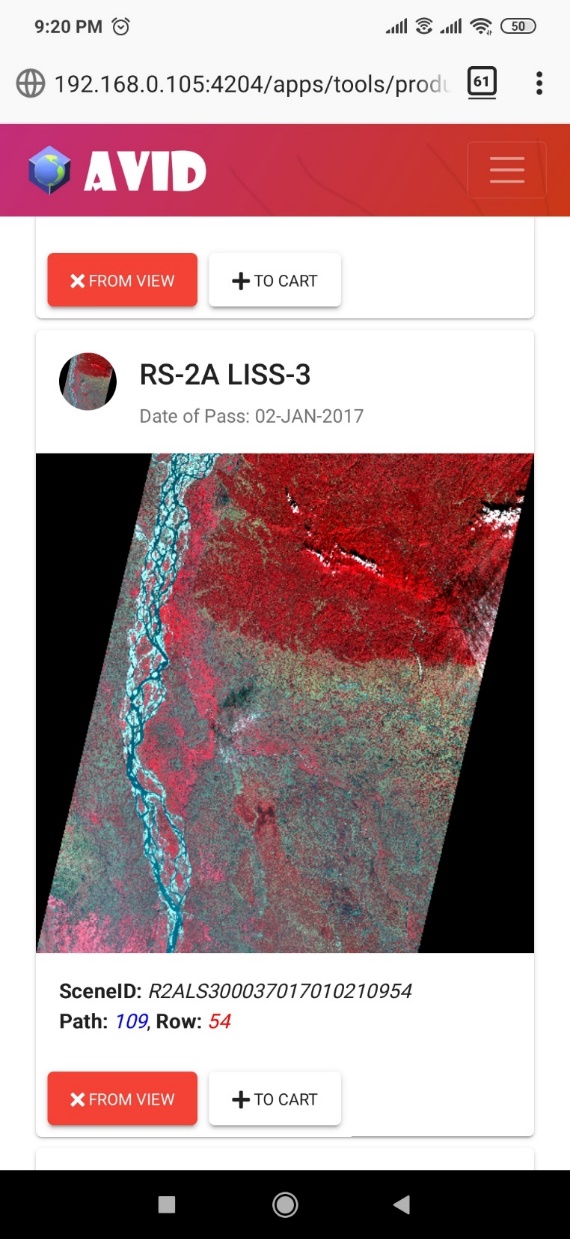 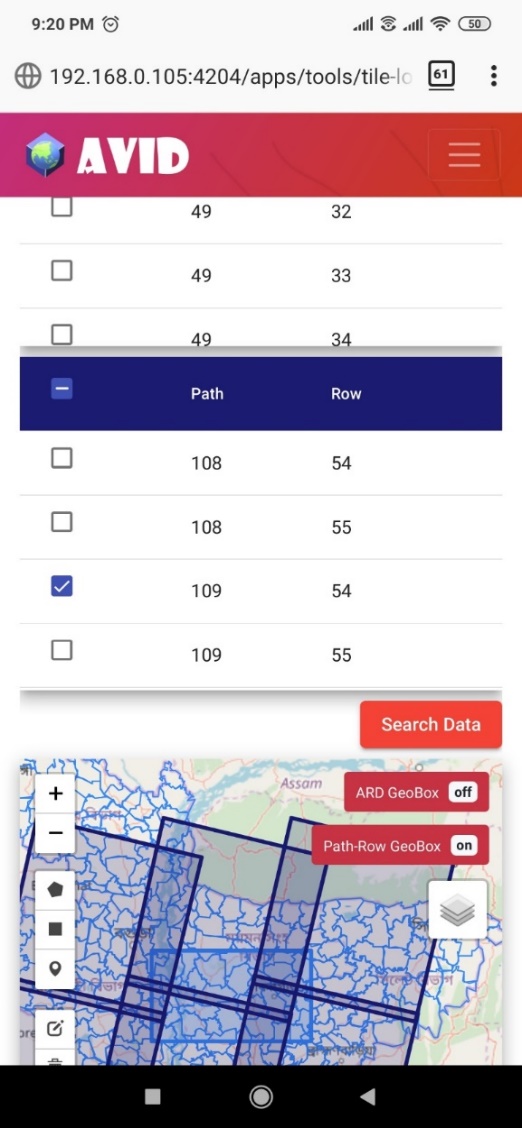 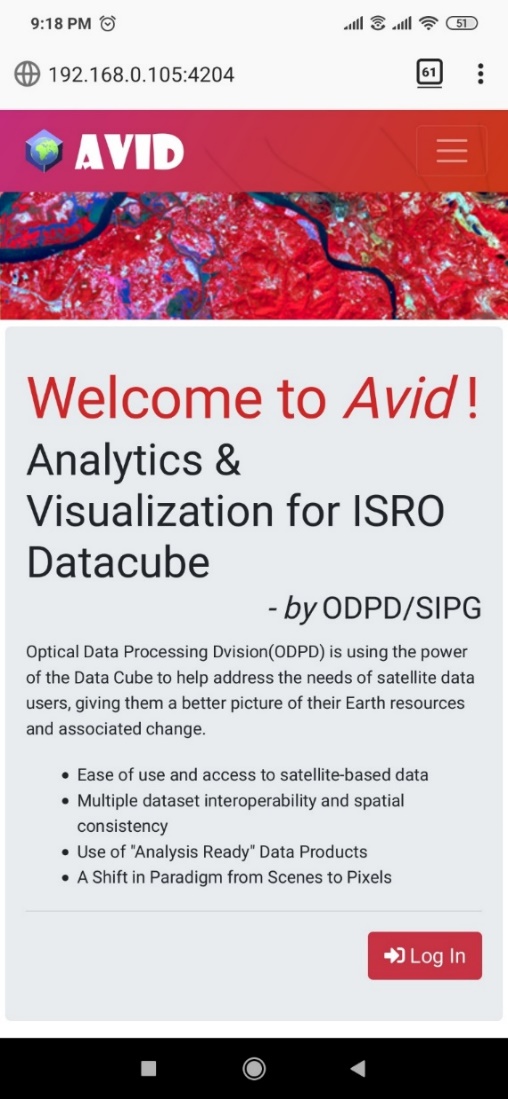 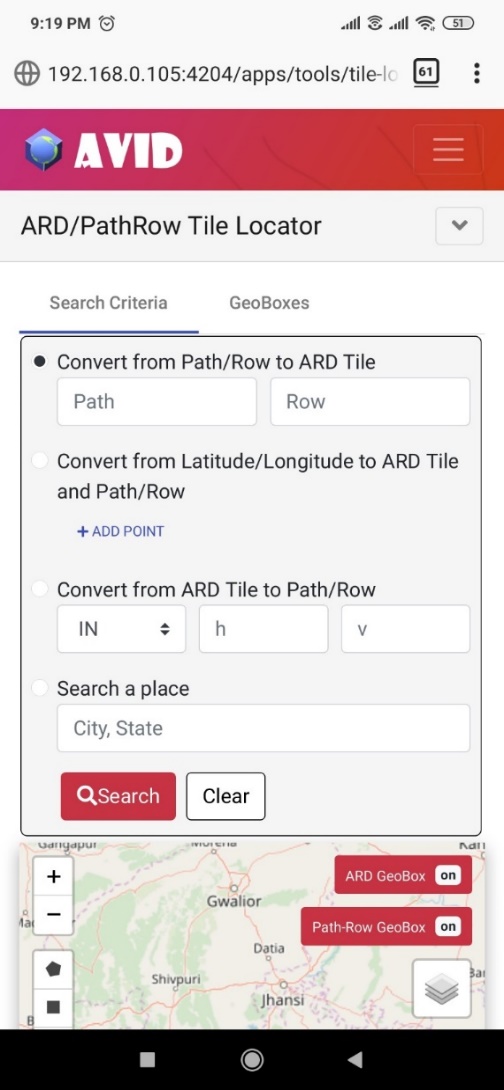 Angular 9 is used as framework of choice for new DC UI.
Redux is used for every part in this application which stores the state of application whenever user interacts with UI. This also helps take some load of server as data from ajax calls is saved to store.
Task Composer Demo for AVID
Single Page for all Datacube Task has been developed so that multiple tasks can be fired and visualization on that same map. 
Task details and Plot interaction is also available in this page itself.
Vega-lite grammar is used to plot visualization which allows advanced user interaction with plots.
Interactions with LSI-VC Team

The Idea to generate Landsat-8 OLI Datacube over BIMSTEC region along with IRS Datacube was proposed to LSI-VC team.

LSI-VC Team agreed to provide required data download and processing      support for generating Landsat-8 OLI ARD over BIMSTEC. This would also provide the opportunity to generate Harmonized OSR between L8 & IRS.

LSI-VC Team provided SIPG Team updated self-assessment document for CARD4L Compliance.

OpenDataCube (ODC) team and ISRO team collaboration was discussed & put forward in motion at the latest LSI-VC telecon.
Thank you!
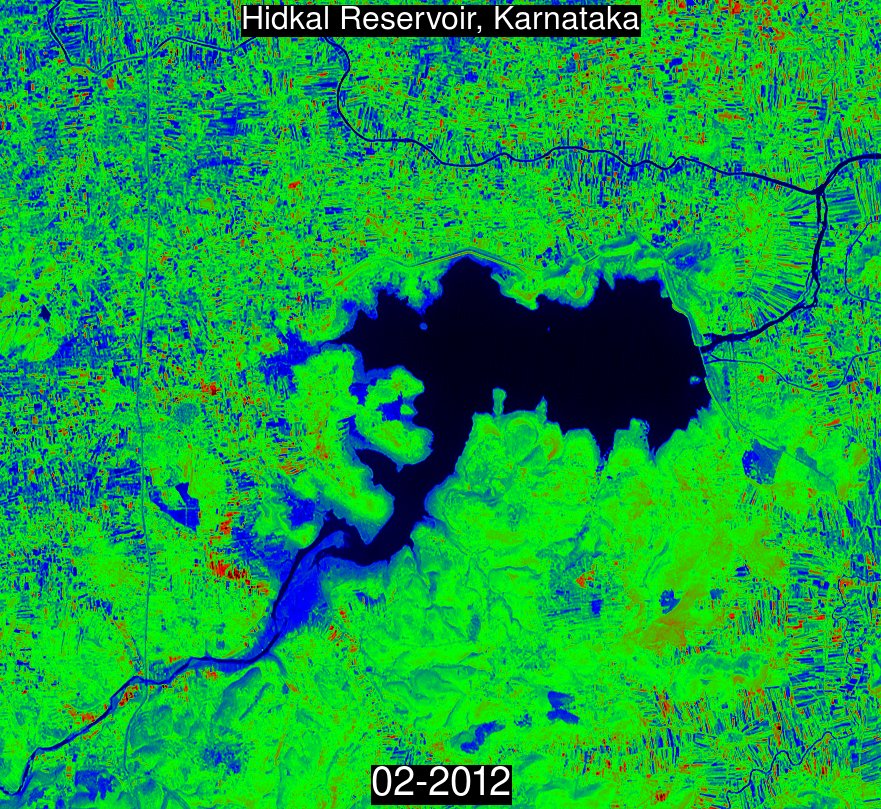 Animation : Time series animation from 2012 to 2018 RS2 LISS-3 of mentioned ROI